ГОСУДАРСТВЕННЫЕ
СИМВОЛЫ РОССИИ
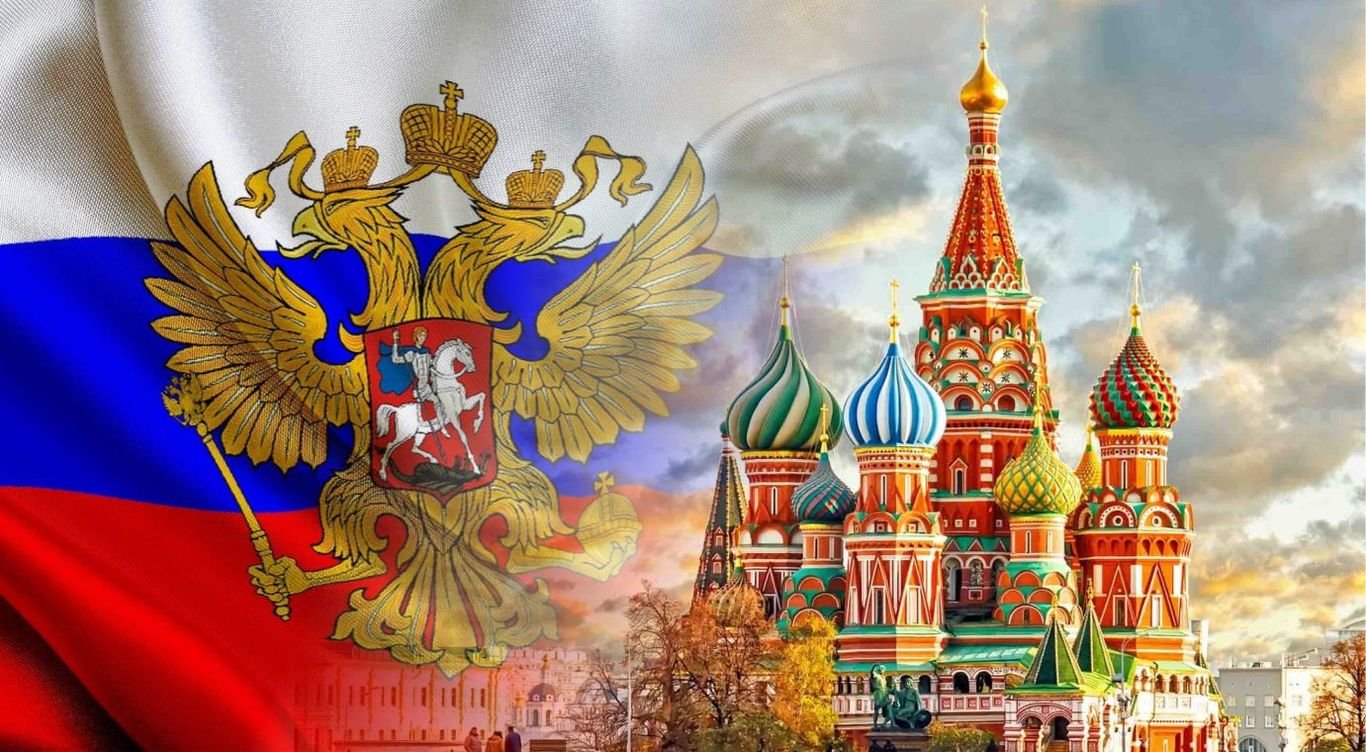 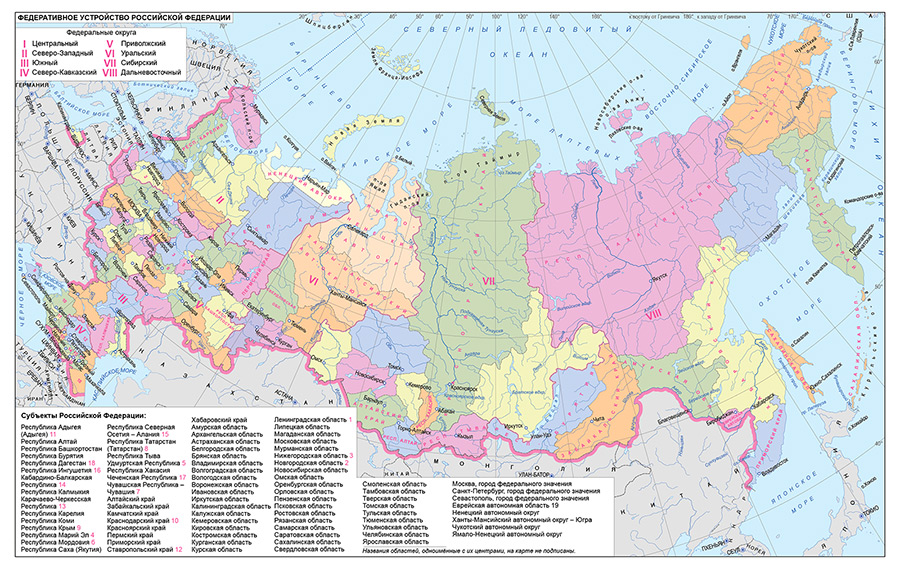 Россия — это объединение многих республик, краёв, областей, округов..
Все они части нашей единой большой страны.
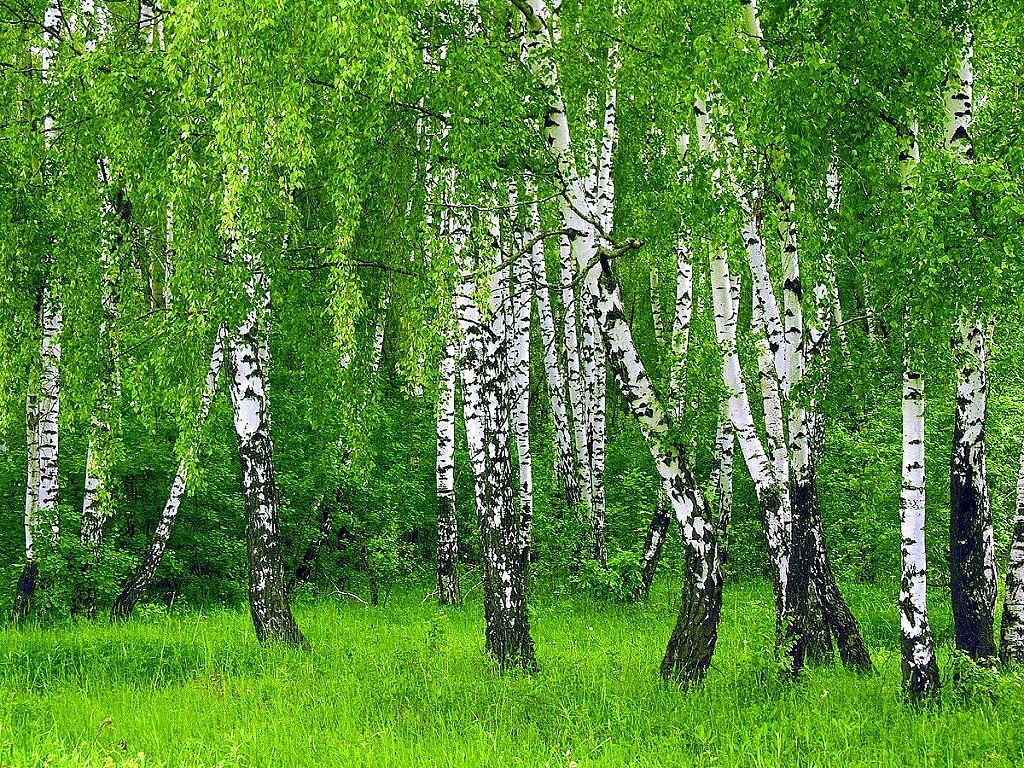 Бескрайние просторы полей и белые берёзы наших лесов – это символы России, символы нашей Родины.
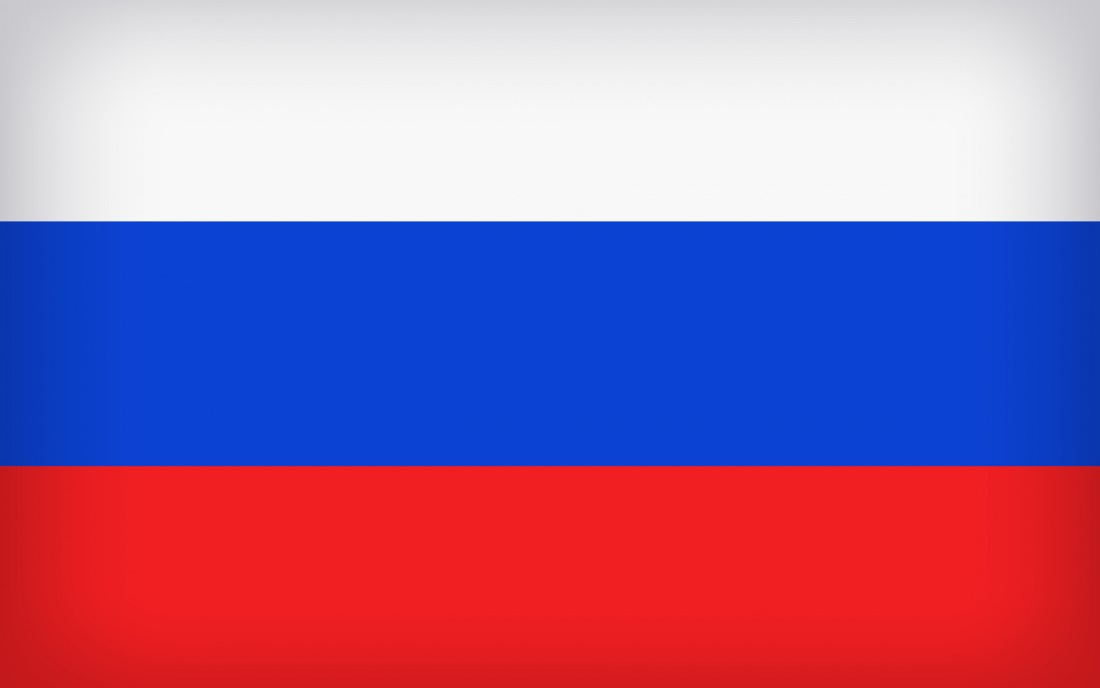 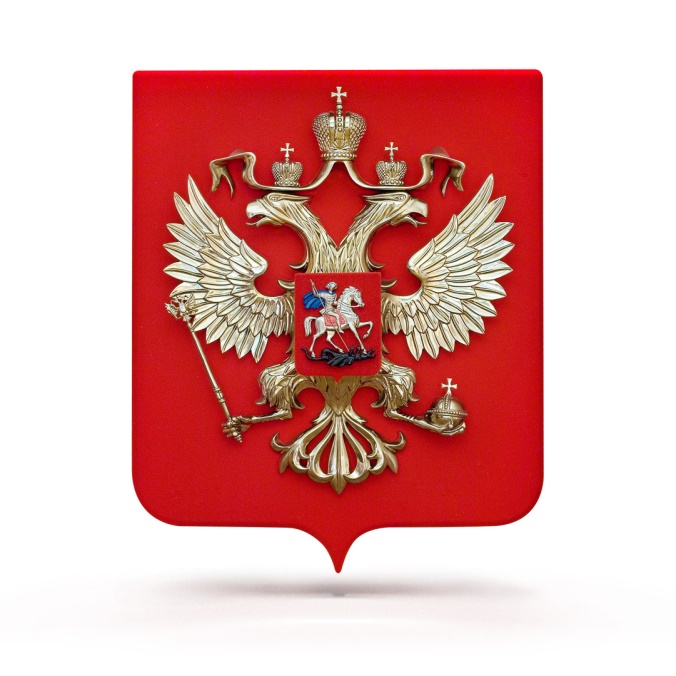 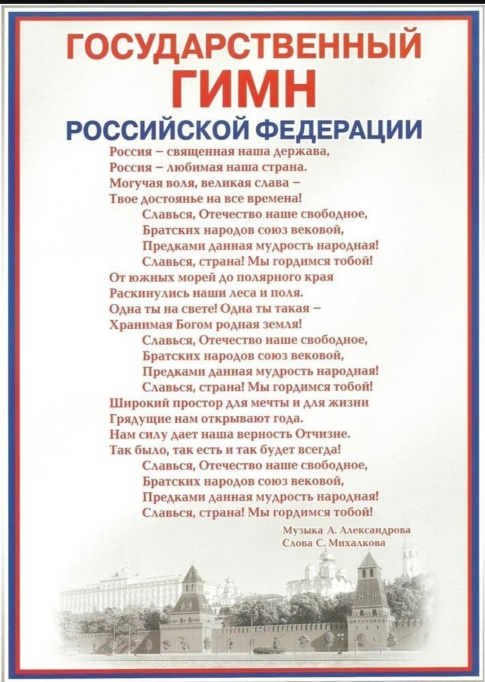 Государственный герб, 
Государственный флаг 
и Государственный гимн – 
символы Российской Федерации
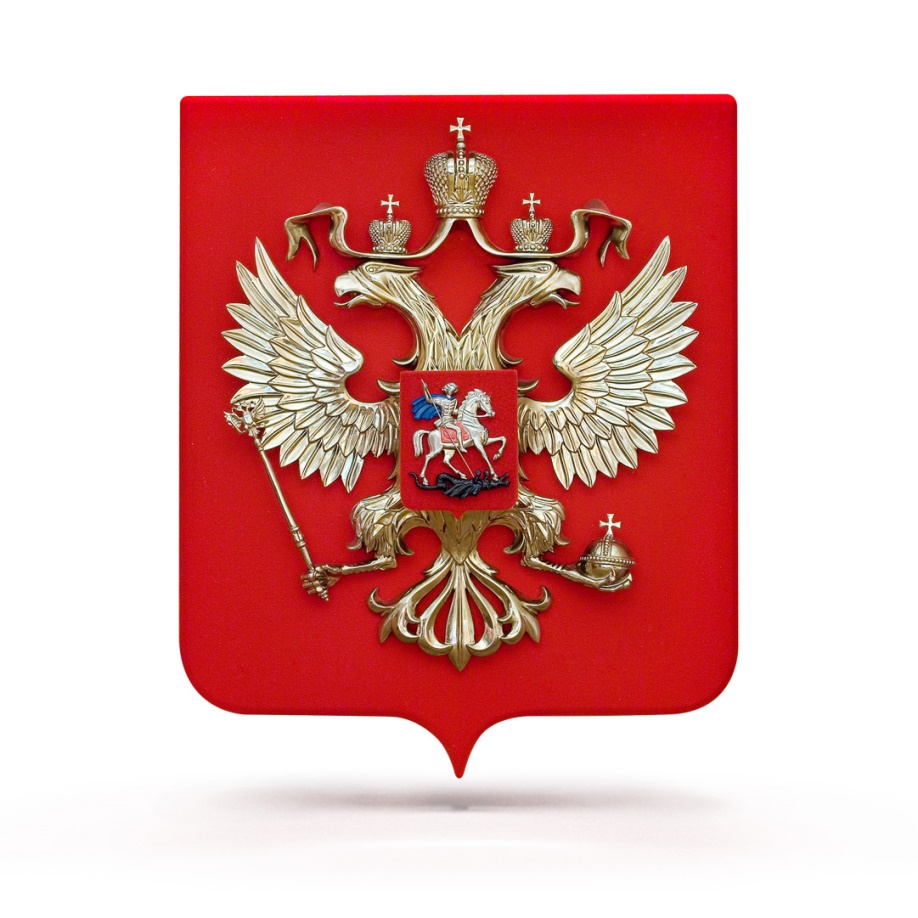 У России величавой
На гербе орел двуглавый,
Чтоб на запад , на восток
Он смотреть бы сразу мог.
Сильный, мудрый он
 и гордый,
Он – России дух свободный.
Изображения государственного герба
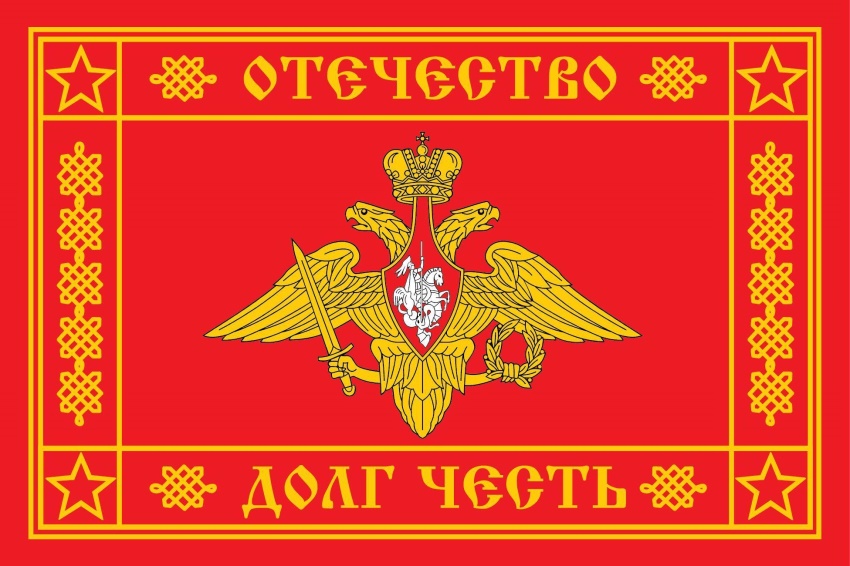 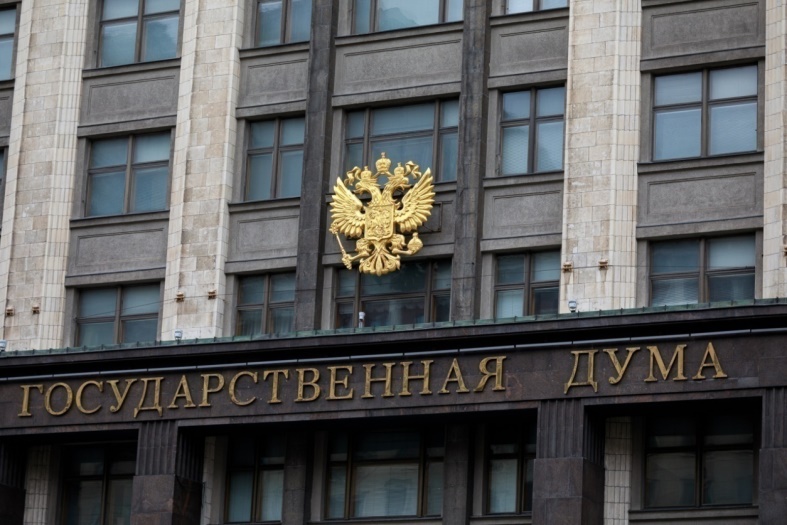 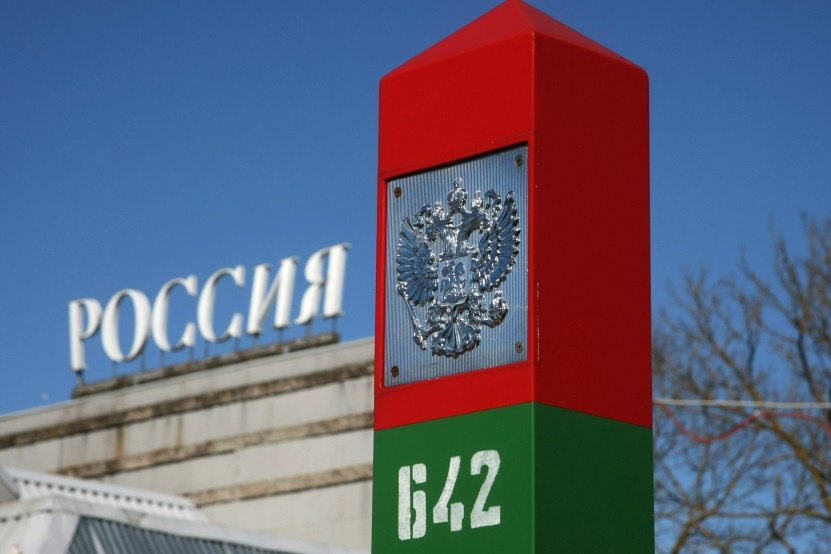 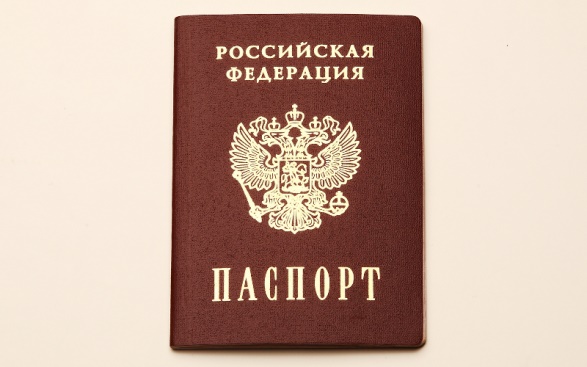 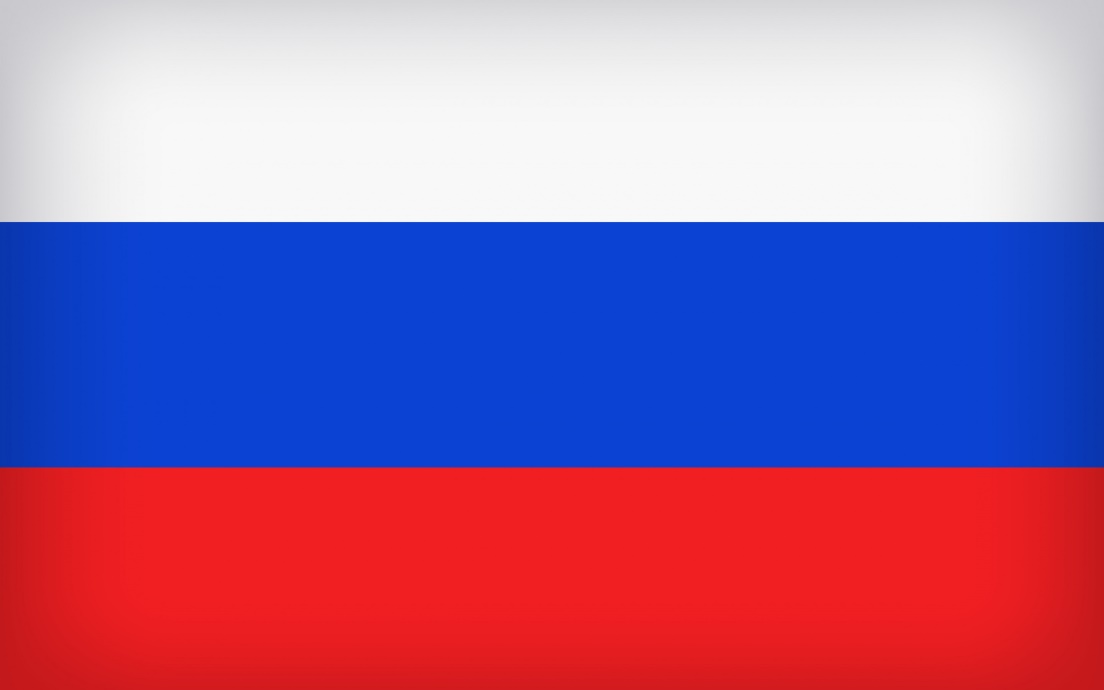 Три цвета: белый, синий, красный
На нашем флаге не напрасно.
Цвет чистоты –чудесный белый.
Цвет синий –неба символ смелый,
Цвет красный – это символ чести,
Под этим флагом все мы вместе,
В России каждый понимает:
Флаг россиян объединяет.
Значение цветов флага России
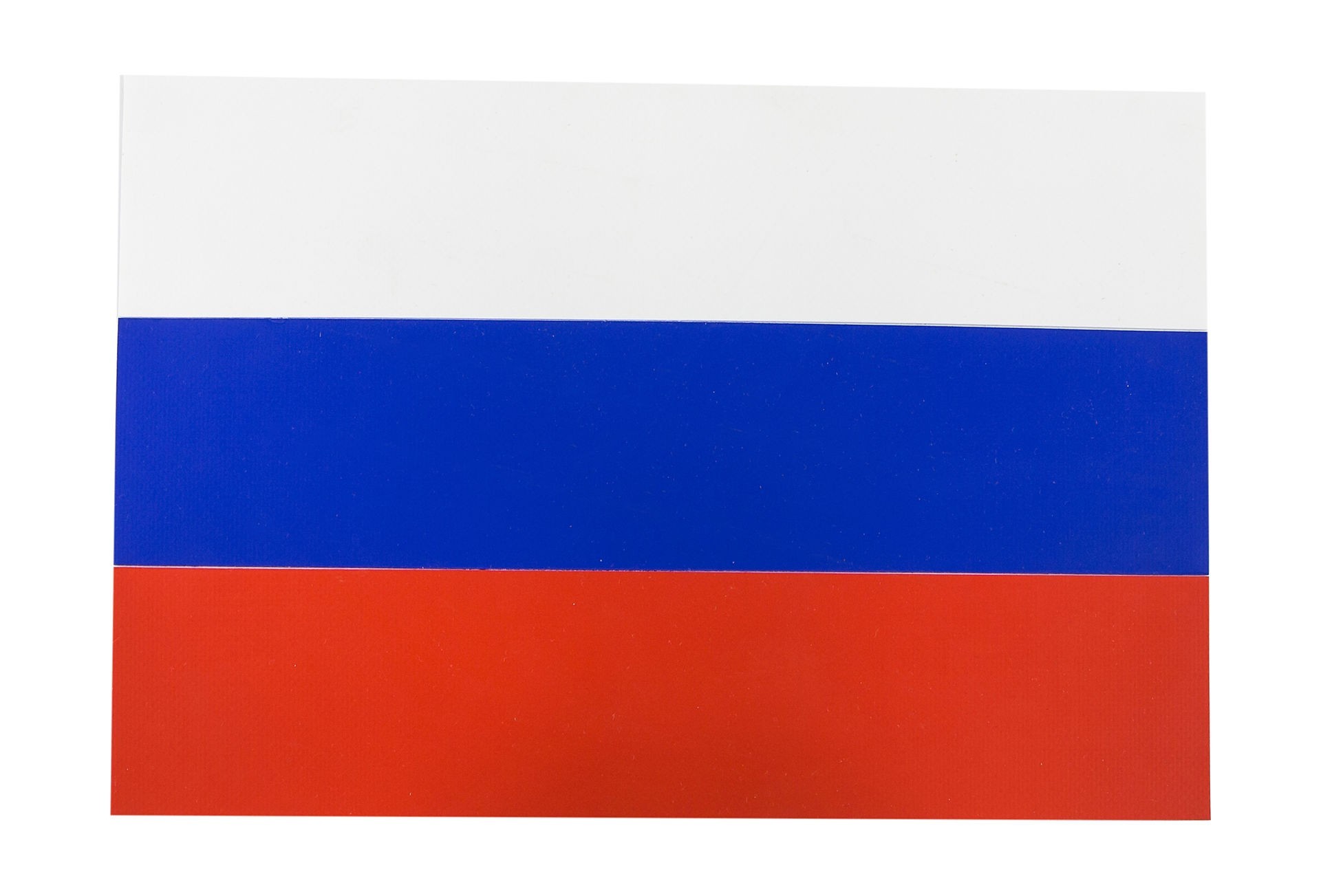 Белый – свобода, благородство, мир
Синий – небо, вера, духовность
Красный – отвага, мужество, героизм
Государственный флаг Российской Федерации 
постоянно поднят на зданиях органов власти нашей страны.
Его поднимают также во время официальных
 церемоний и торжественных мероприятий.
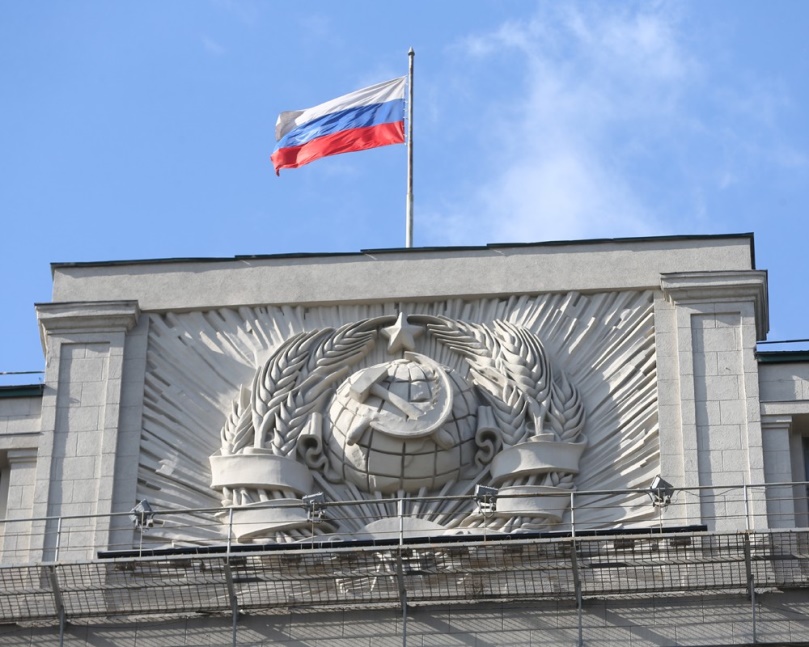 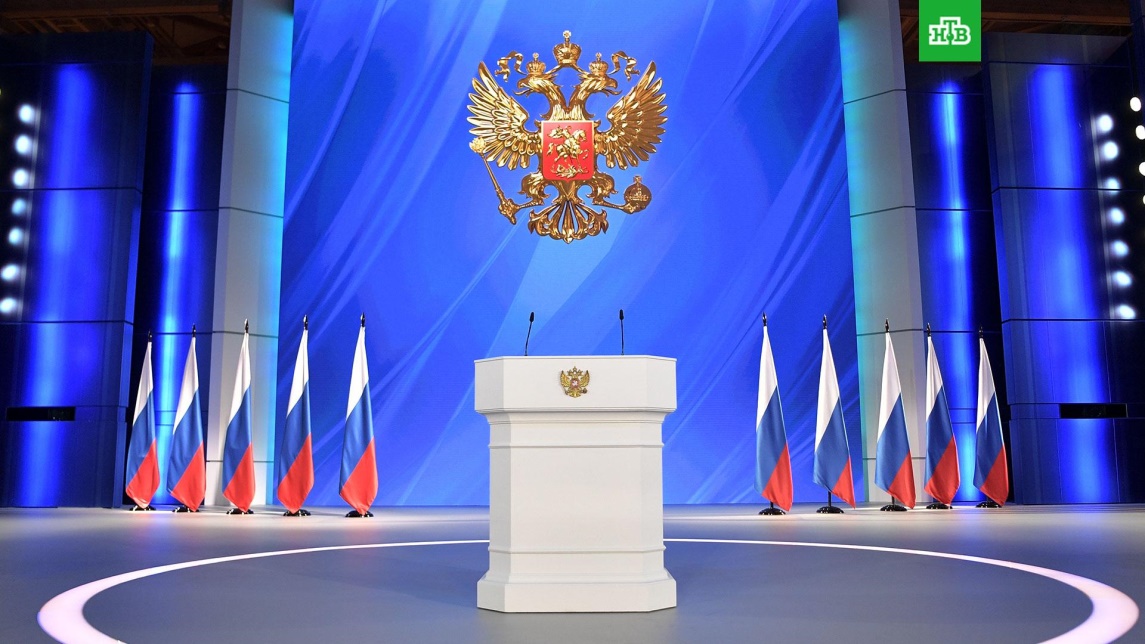 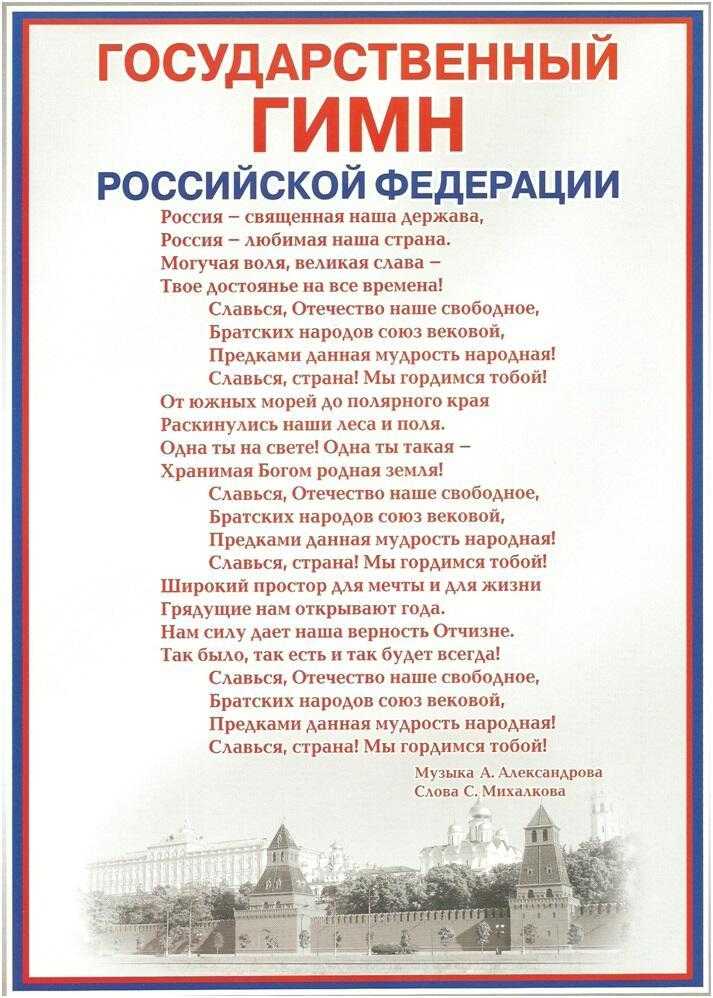 Гимн является 
официальным 
Государственным
 символом. 
Это музыкально-поэтическое 
воплощение
страны и ее народа,
АВТОРЫ ГИМНА РОССИЙСКОЙ ФЕДЕРАЦИИ
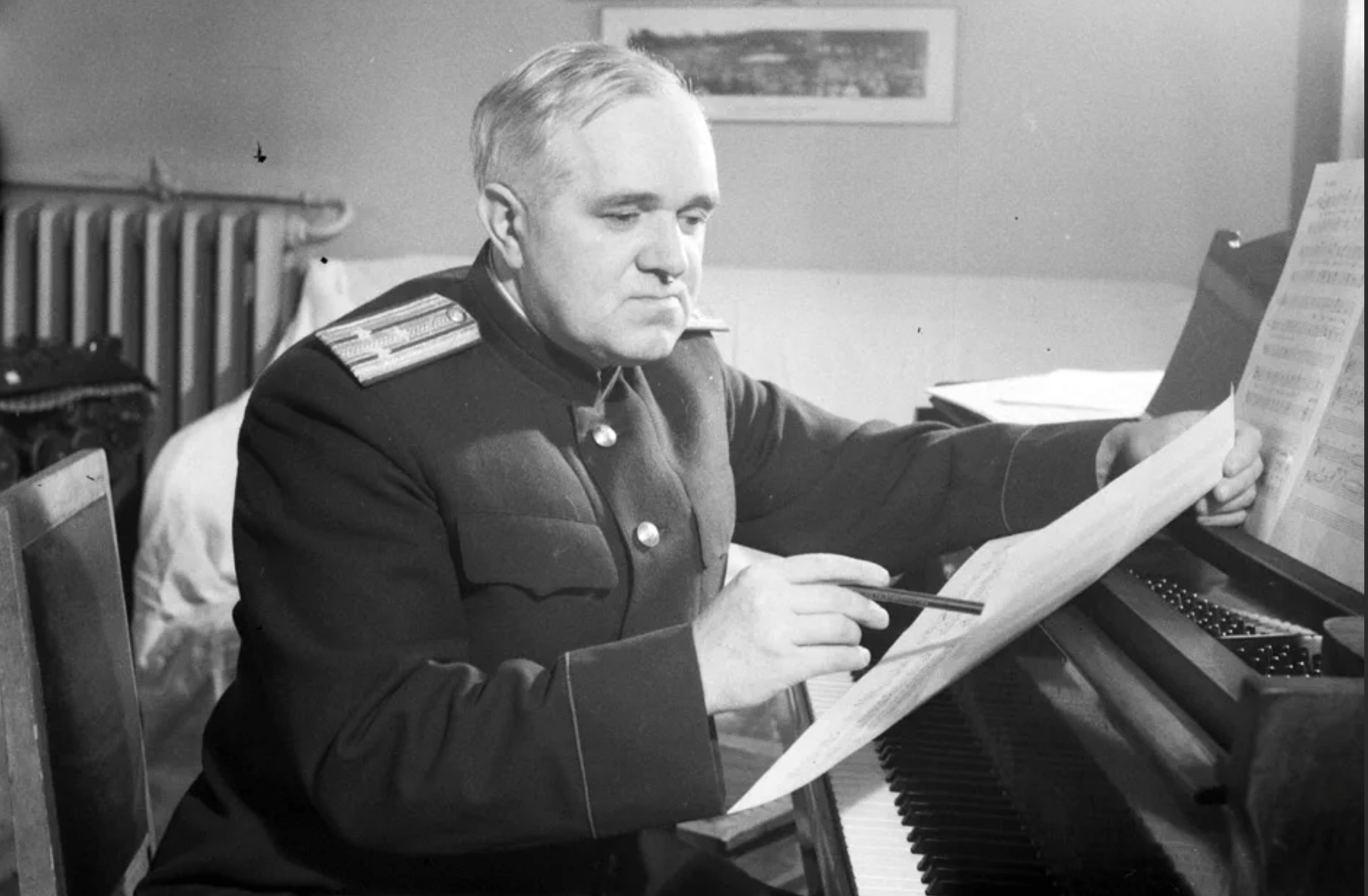 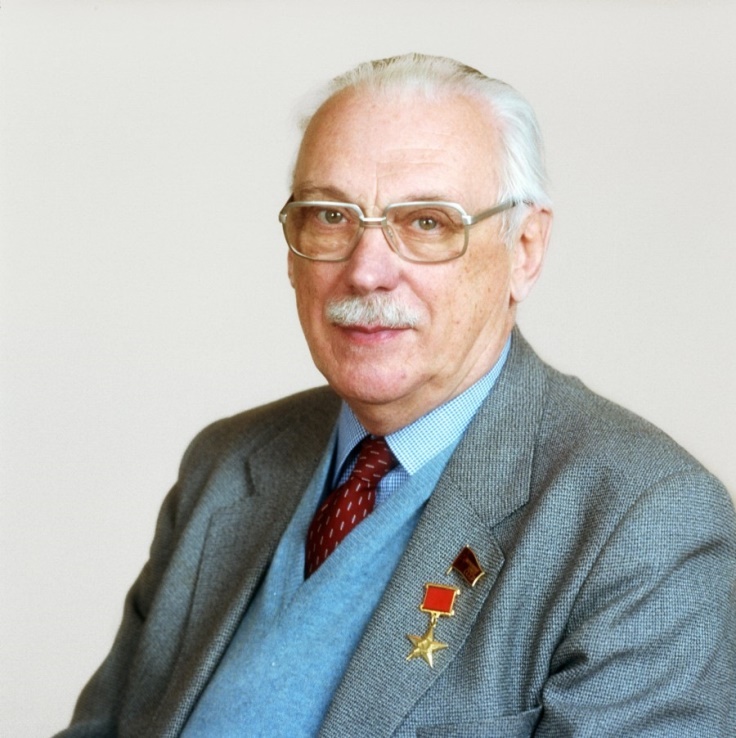 композитор
Александр Александров
поэт
Сергей Михалков
Герб, флаг, гимн – символы России. Каждый гражданин должен с уважением относиться к символам государства. Это означает уважение к своей Родине.
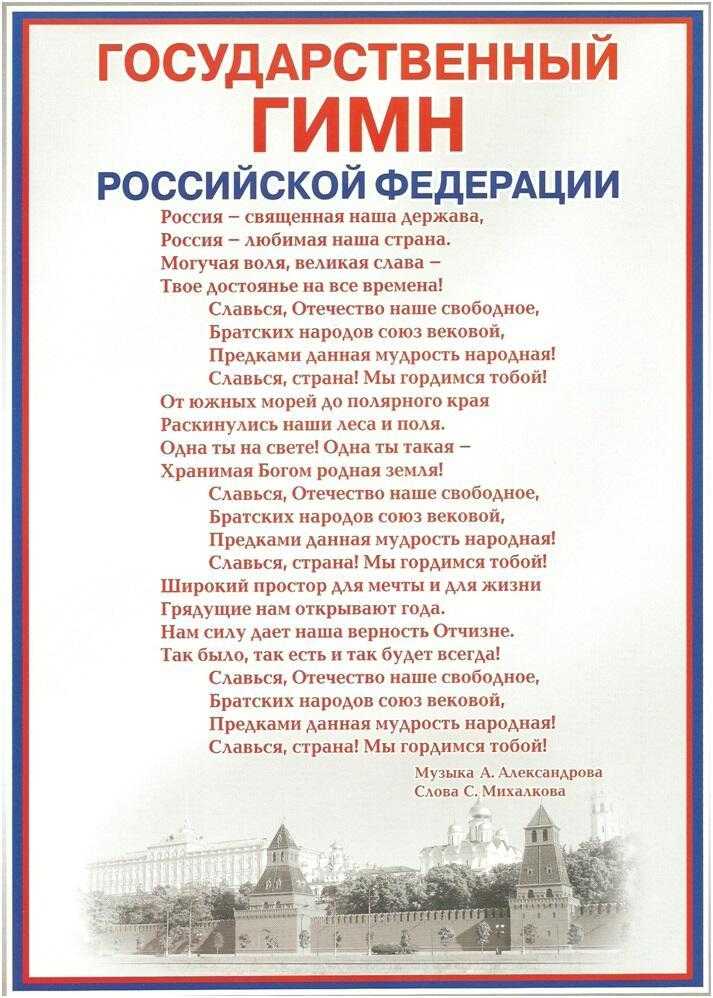 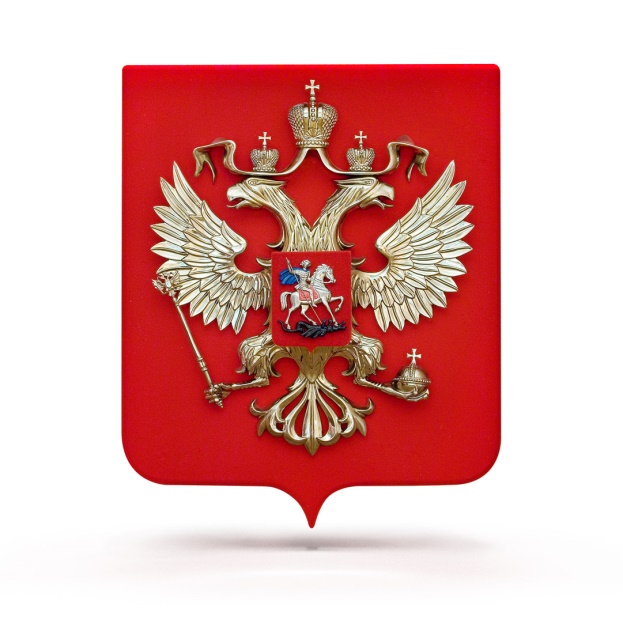 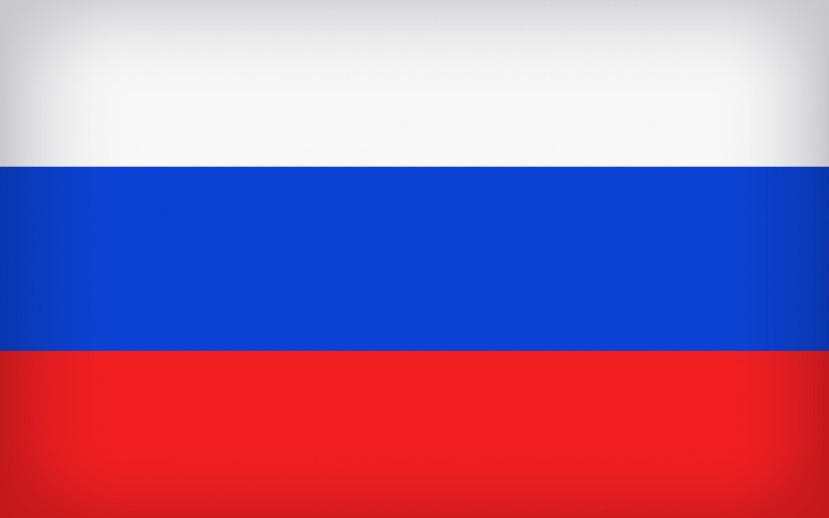